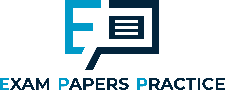 1.3.2 Supply
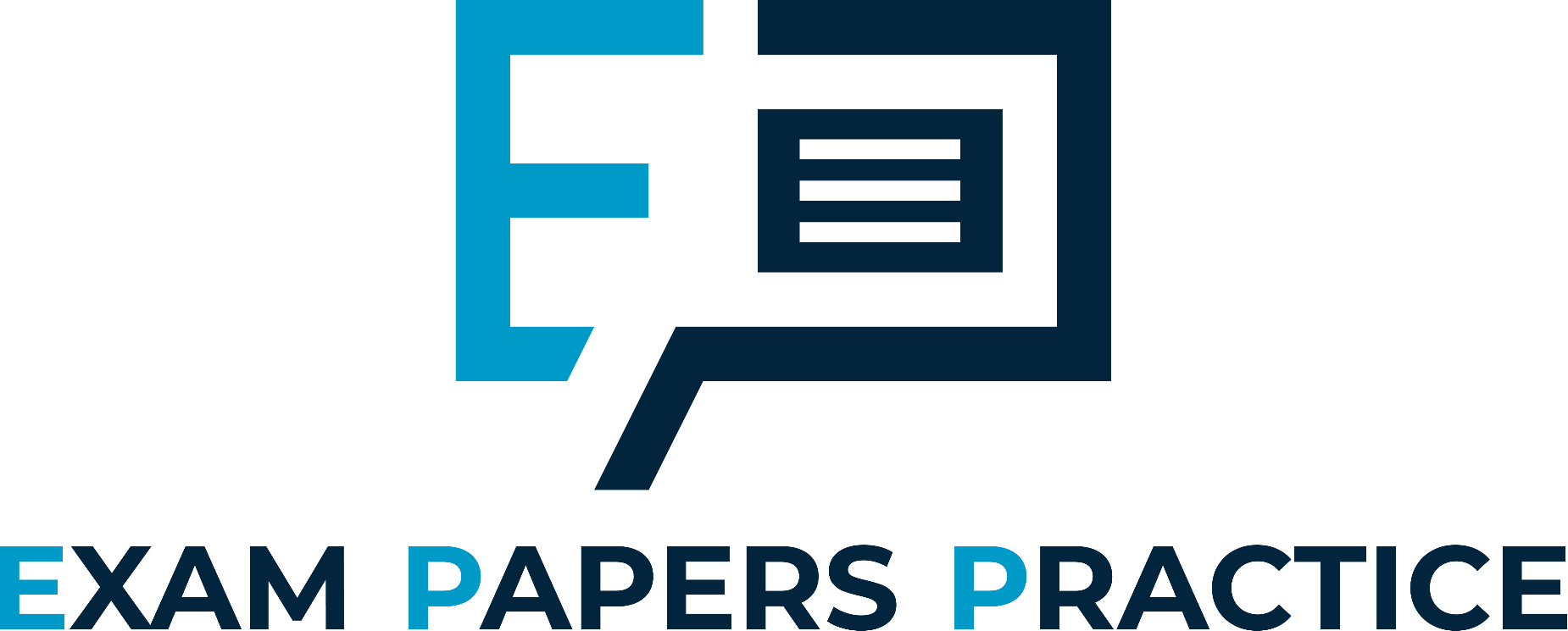 For more help, please visit www.exampaperspractice.co.uk
© 2025 Exams Papers Practice. All Rights Reserved
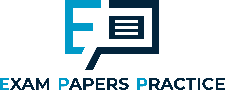 Recall Activity
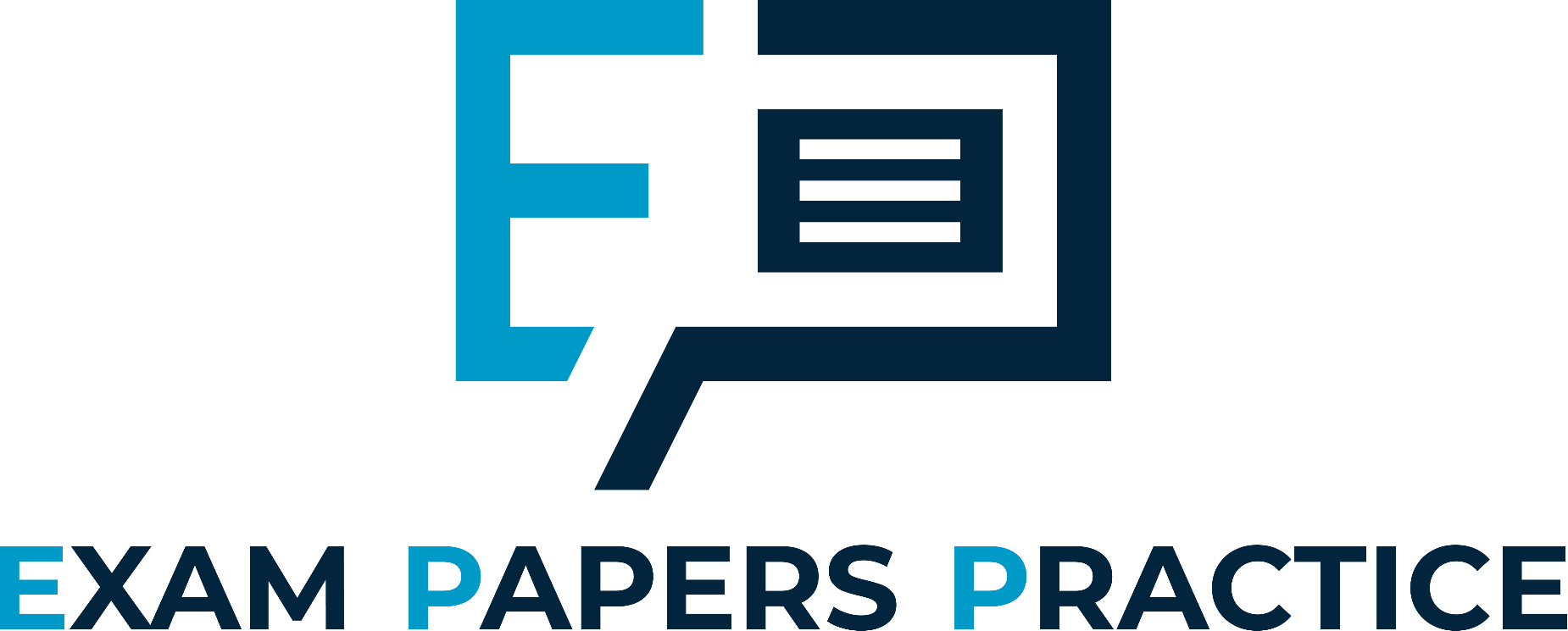 Draw 4 demand diagrams to show each of the following changes

A rise in price
A fall in price
An increase in demand caused by a factor other than price e.g. a rise in the price of a substitute product
A decrease in demand caused by a factor other than price e.g. a fall in consumer incomes
For more help, please visit www.exampaperspractice.co.uk
© 2025 Exams Papers Practice. All Rights Reserved
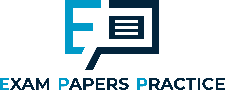 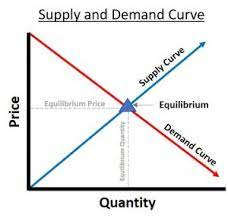 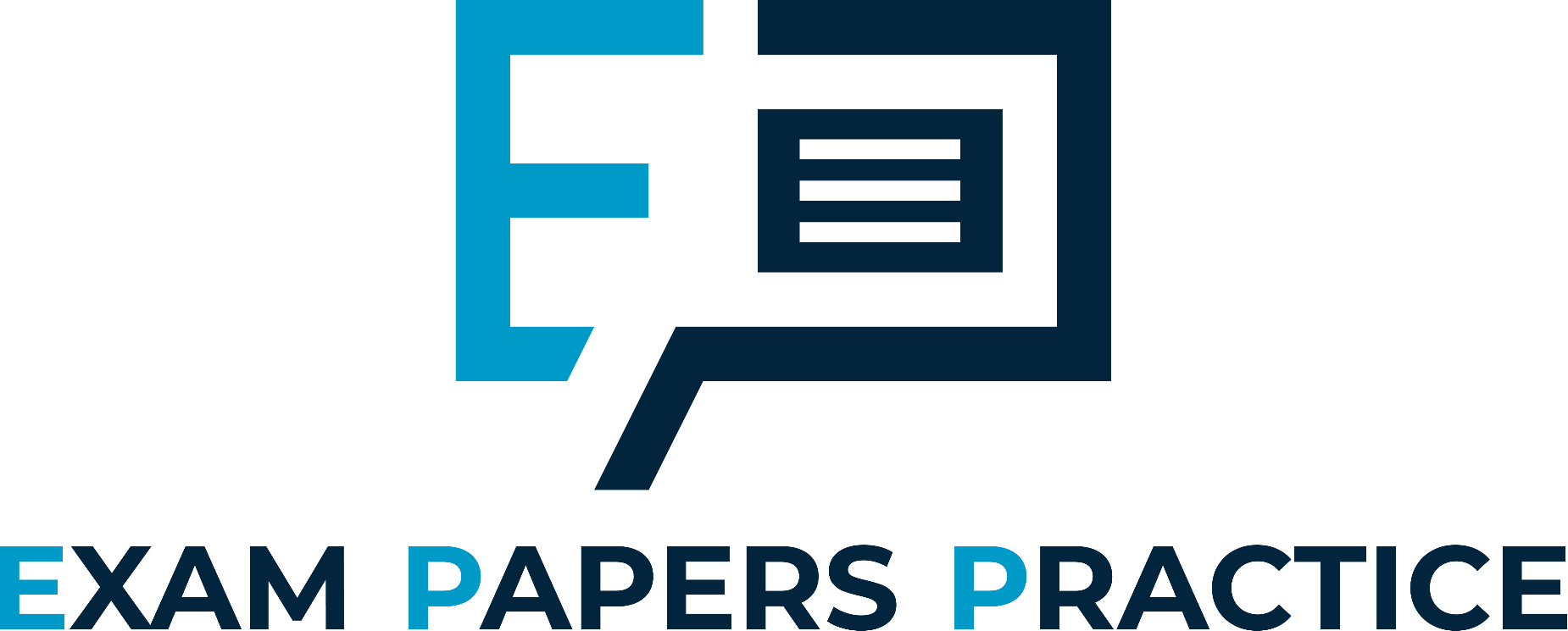 For more help, please visit www.exampaperspractice.co.uk
© 2025 Exams Papers Practice. All Rights Reserved
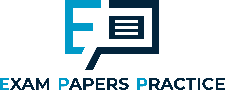 Supply
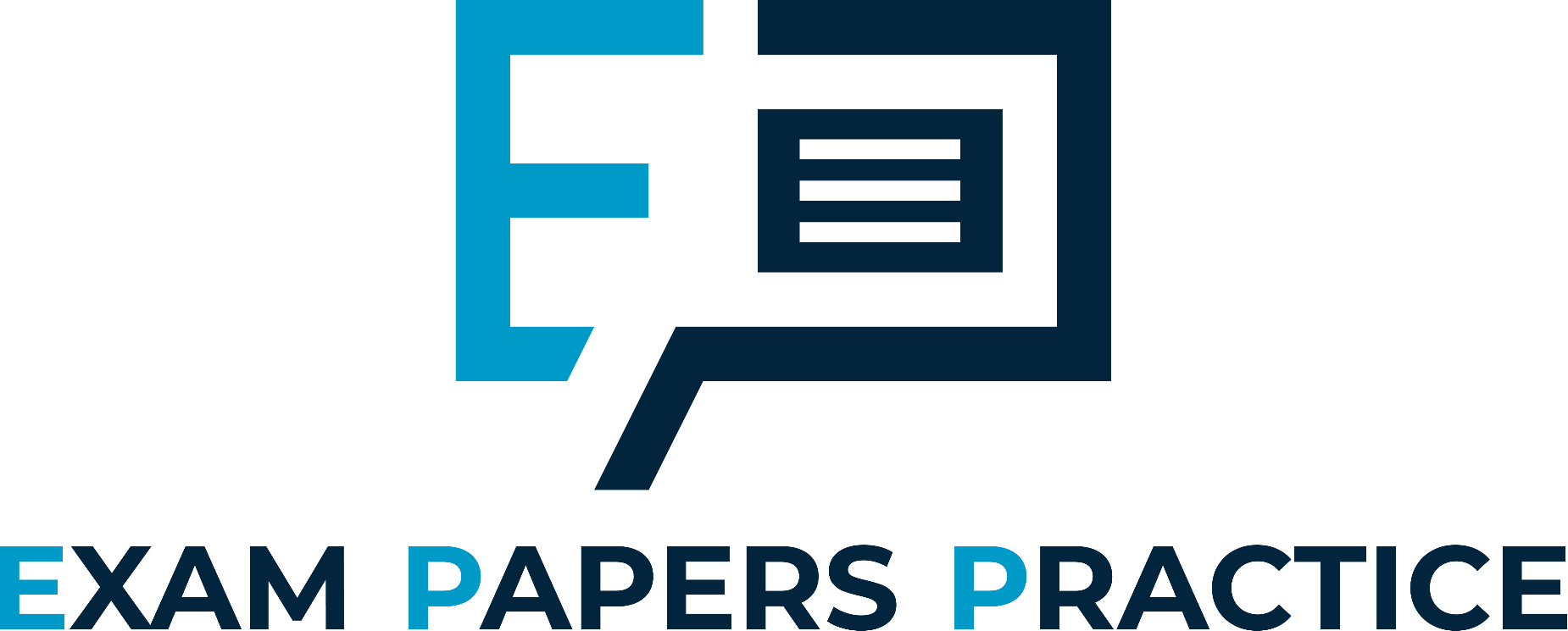 Supply is defined as the quantity of a good or service that producers are willing and able to supply at a given price in each time period.

The law of supply is that as the price of a product rises, so businesses expand supply. Higher prices provide a profit incentive for firms to expand production
For more help, please visit www.exampaperspractice.co.uk
© 2025 Exams Papers Practice. All Rights Reserved
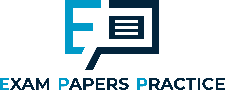 Producer objectives and decisions
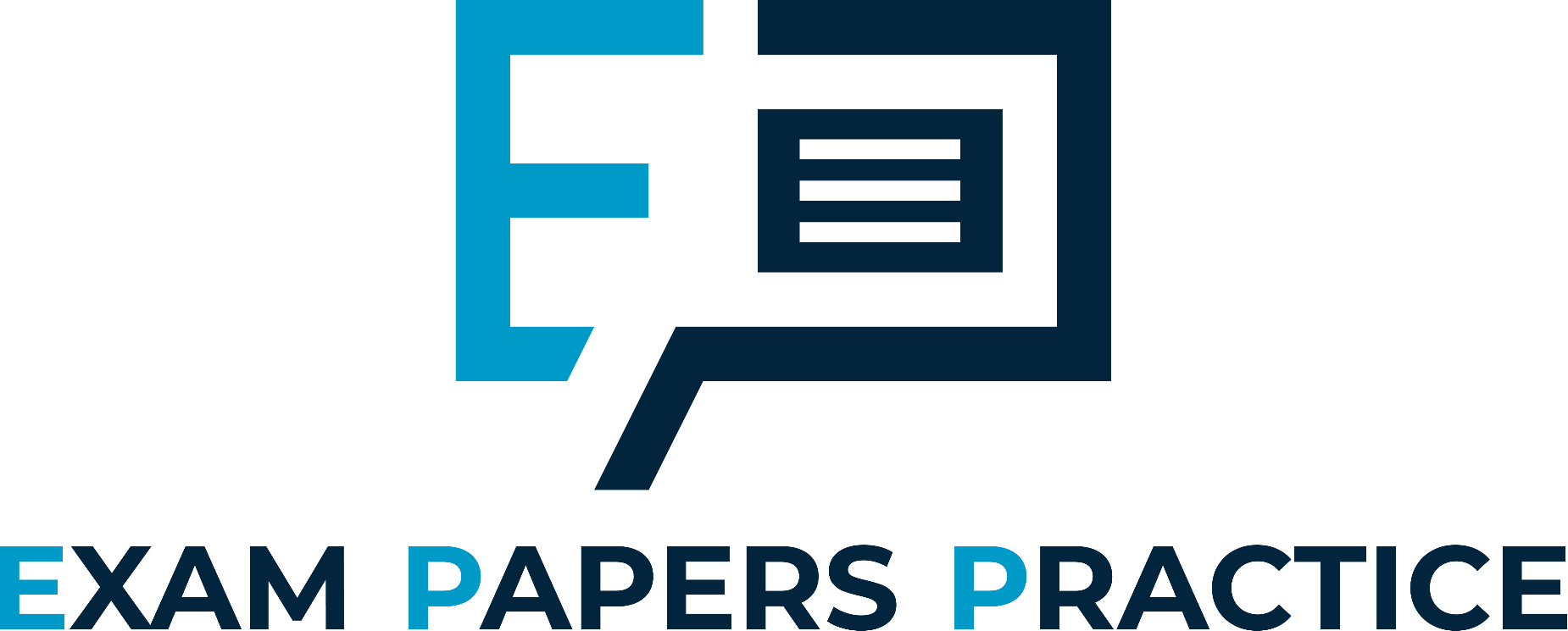 Profit maximisation
Firms will seek to attain the highest level of profit  available in their production of goods and services
Profit satisficing
A level of profit below profit maximisation that satisfies the needs of the owners or managers of an organisation e.g. working less hours to enjoy more leisure time or behaving ethically
For more help, please visit www.exampaperspractice.co.uk
© 2025 Exams Papers Practice. All Rights Reserved
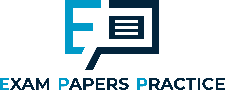 Producer objectives and decisions
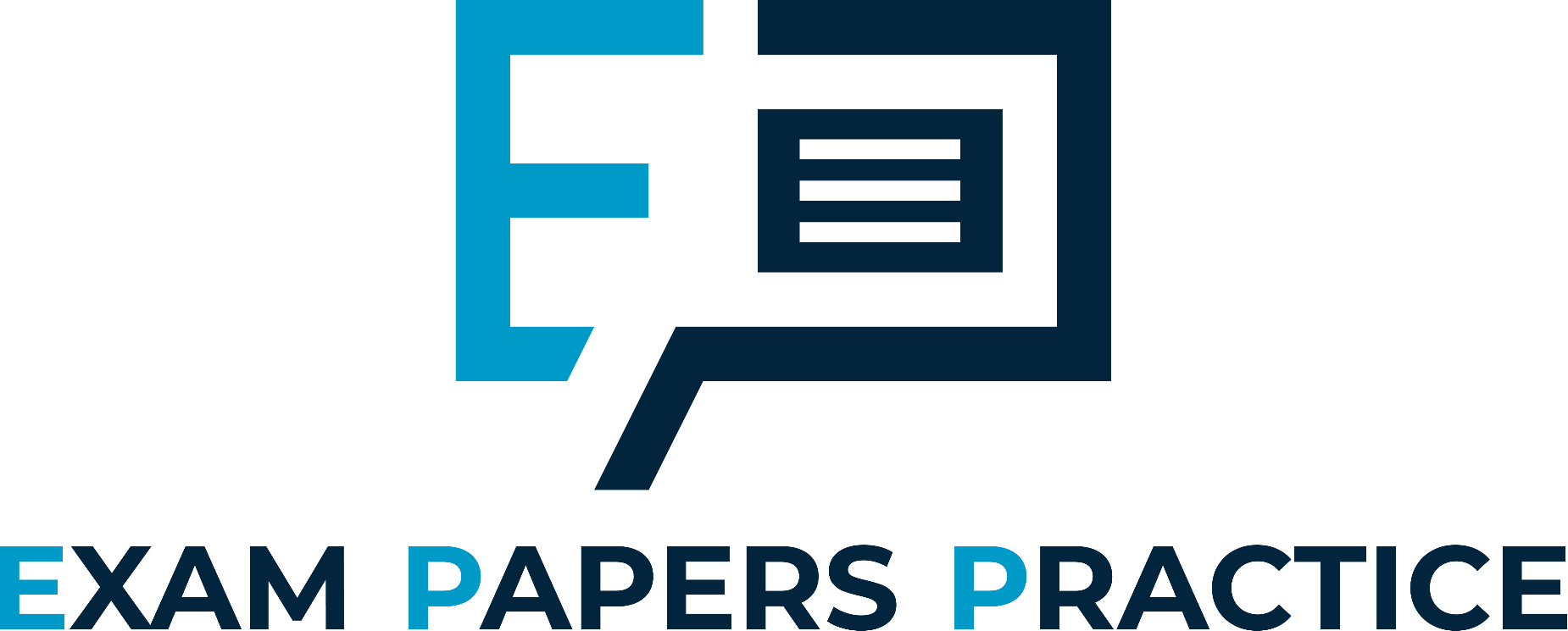 Sales maximisation
Some firms will seek to maximise sales, possibly to gain market share
Growth
Some firms seek to maximise their growth potential e.g. through the takeover of other firms
For more help, please visit www.exampaperspractice.co.uk
© 2025 Exams Papers Practice. All Rights Reserved
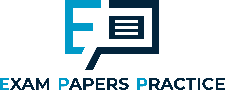 Producer objectives and decisions
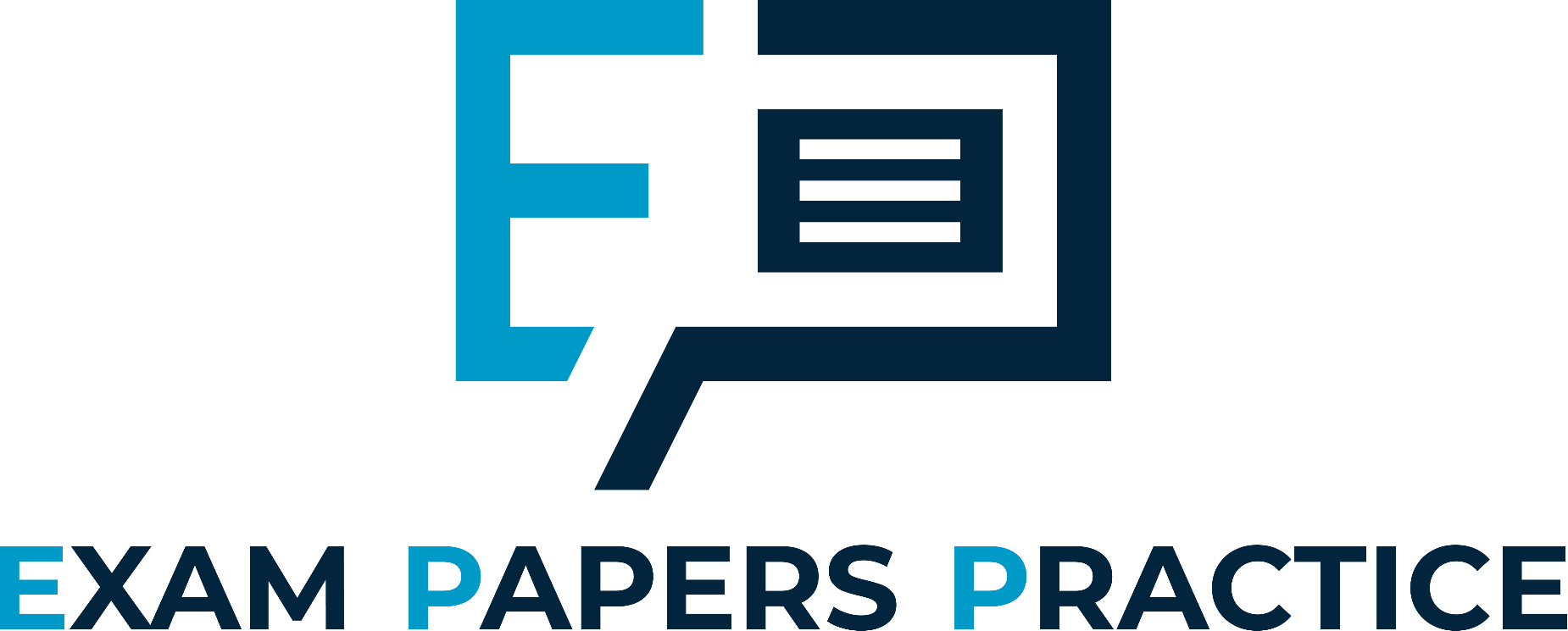 Producers are expected to make rational decisions based on the information available regarding the profitability of a project. However, many firms take into account sunk costs. 

These are costs that the firm has already paid and are not recoverable if the firm wishes to leave the industry. They are unavoidable. When making decisions firms should ignore sunk costs and base the decision on merit.
For more help, please visit www.exampaperspractice.co.uk
© 2025 Exams Papers Practice. All Rights Reserved
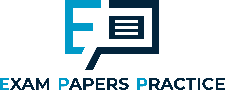 Producer objectives and decisions
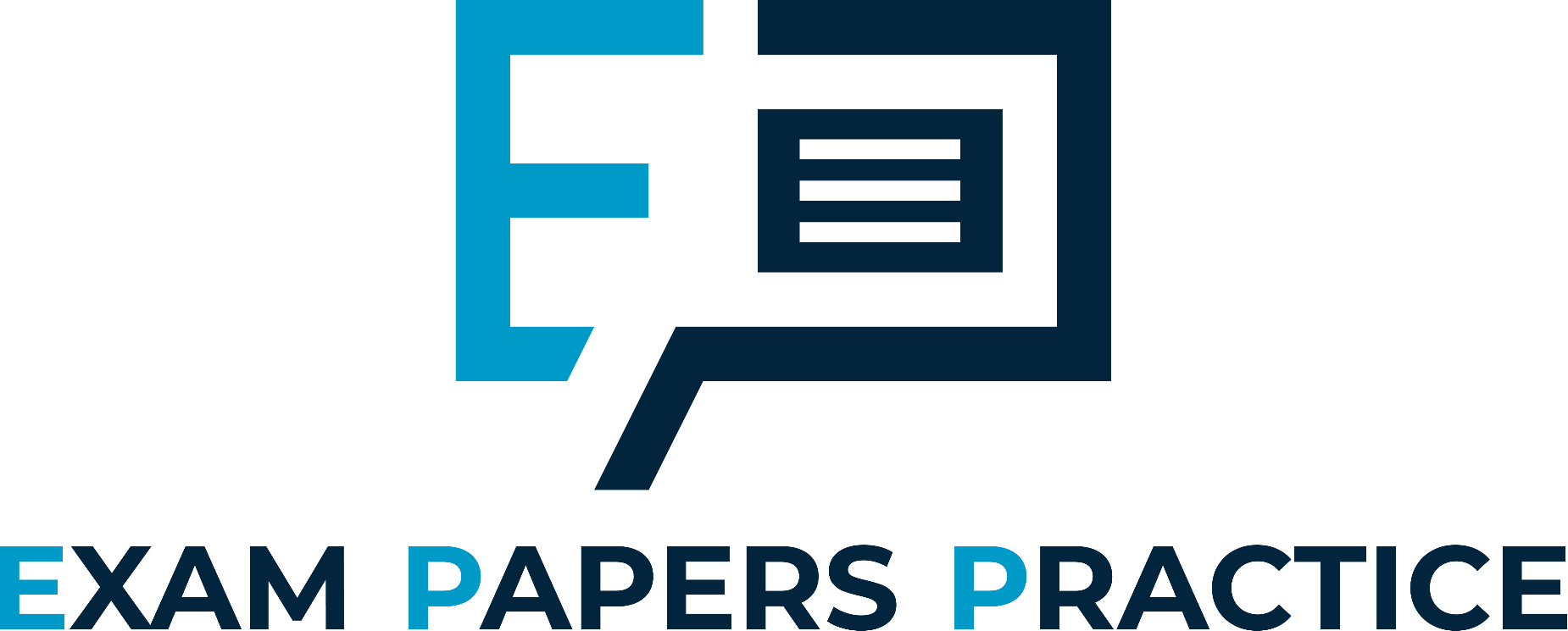 The relationship between price and quantity supplied can be shown using a supply curve
The supply curve shows the quantity supplied for a good or service, at any given price, over a period of time:
As price falls quantity supplied decreases
As price rises quantity supplied increases
We plot:
price on the y (vertical) axis 
quantity on the x (horizontal) axis
A change in price is always shown by a movement along the supply curve
For more help, please visit www.exampaperspractice.co.uk
© 2025 Exams Papers Practice. All Rights Reserved
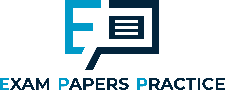 Producer objectives and decisions
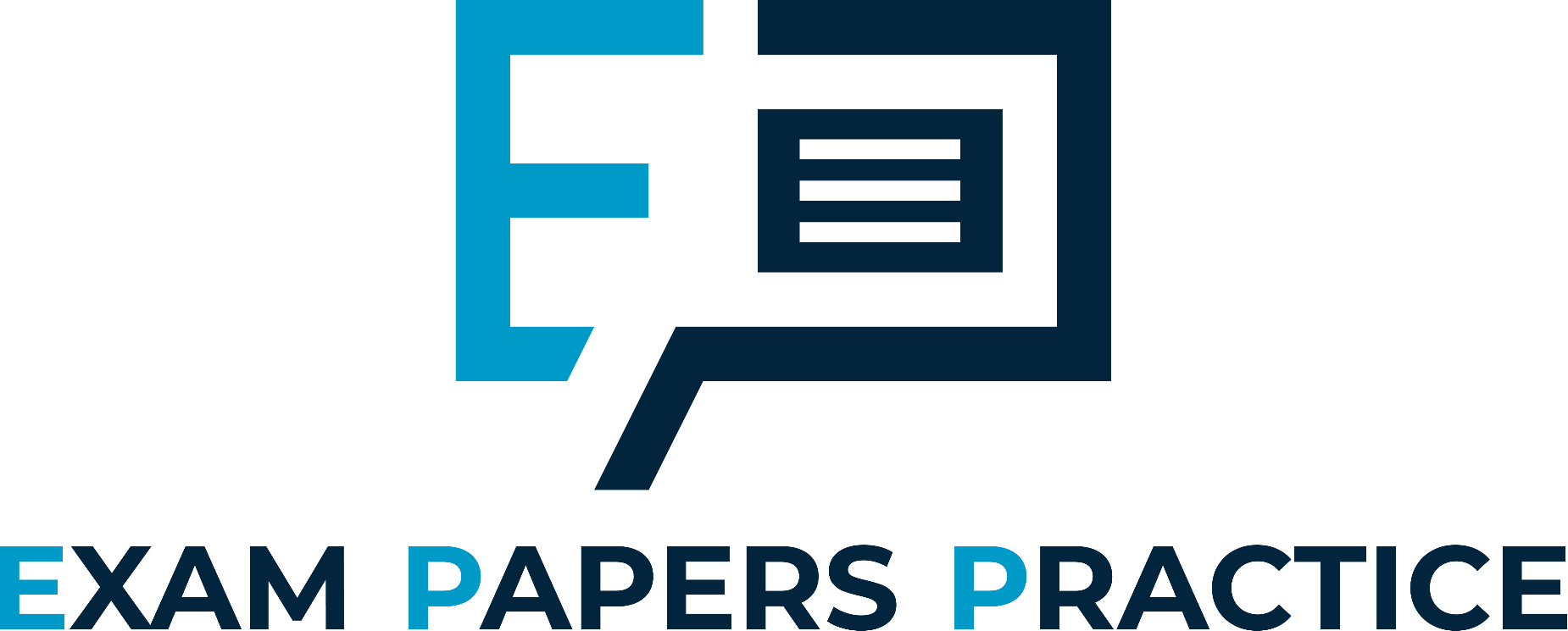 Rules for drawing a supply curve: 
label the y axis price and the x axis quantity
draw the supply curve upward sloping from left to right and label it supply (or S)
to find the quantity supplied at any given price
select a price (P), shown on the y axis
draw a dotted line towards the supply curve
draw a dotted line down towards the x axis to show quantity (Q)
Price
S
P
Q
Quantity
For more help, please visit www.exampaperspractice.co.uk
© 2025 Exams Papers Practice. All Rights Reserved
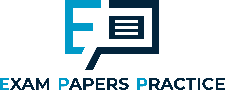 Producer objectives and decisions
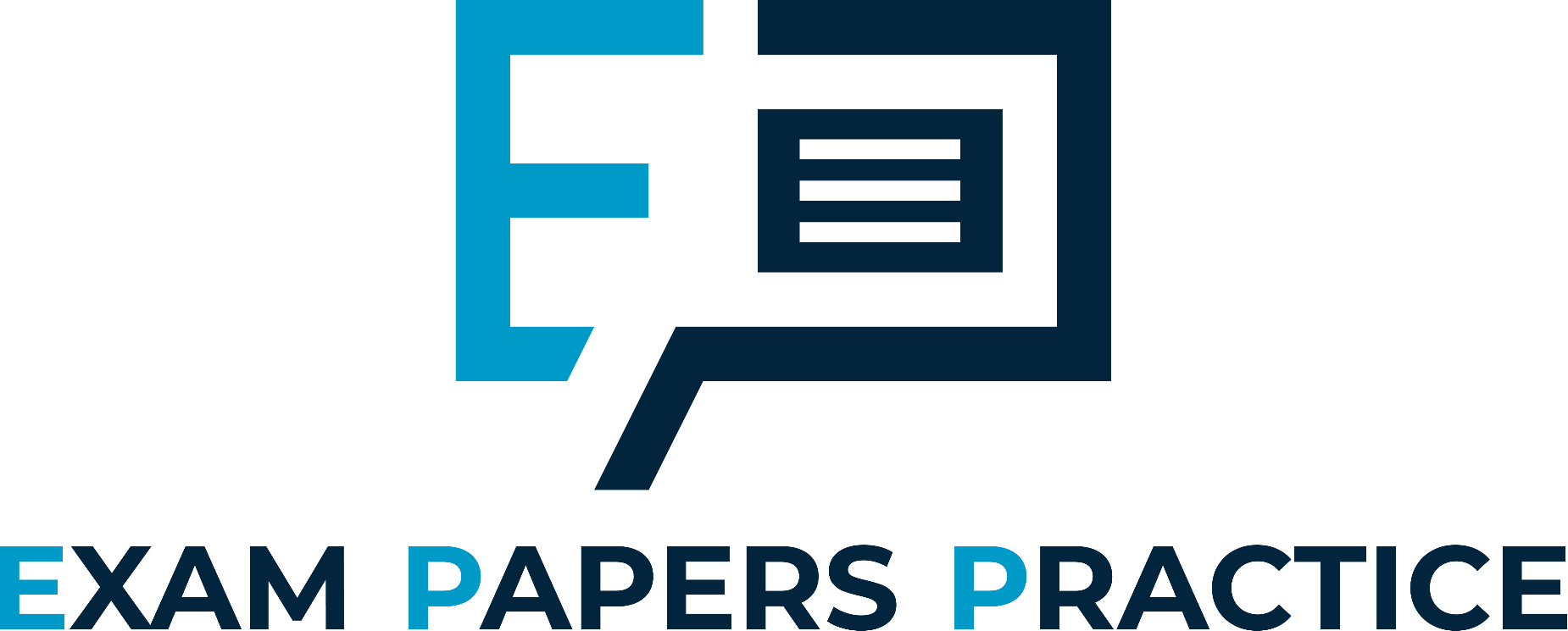 S
Price
A change in price from £15 to £10 is shown by a movement along the supply curve from 100 to 80 units.
£15
£10
100
80
Quantity
For more help, please visit www.exampaperspractice.co.uk
© 2025 Exams Papers Practice. All Rights Reserved
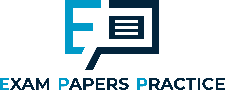 Activity 1
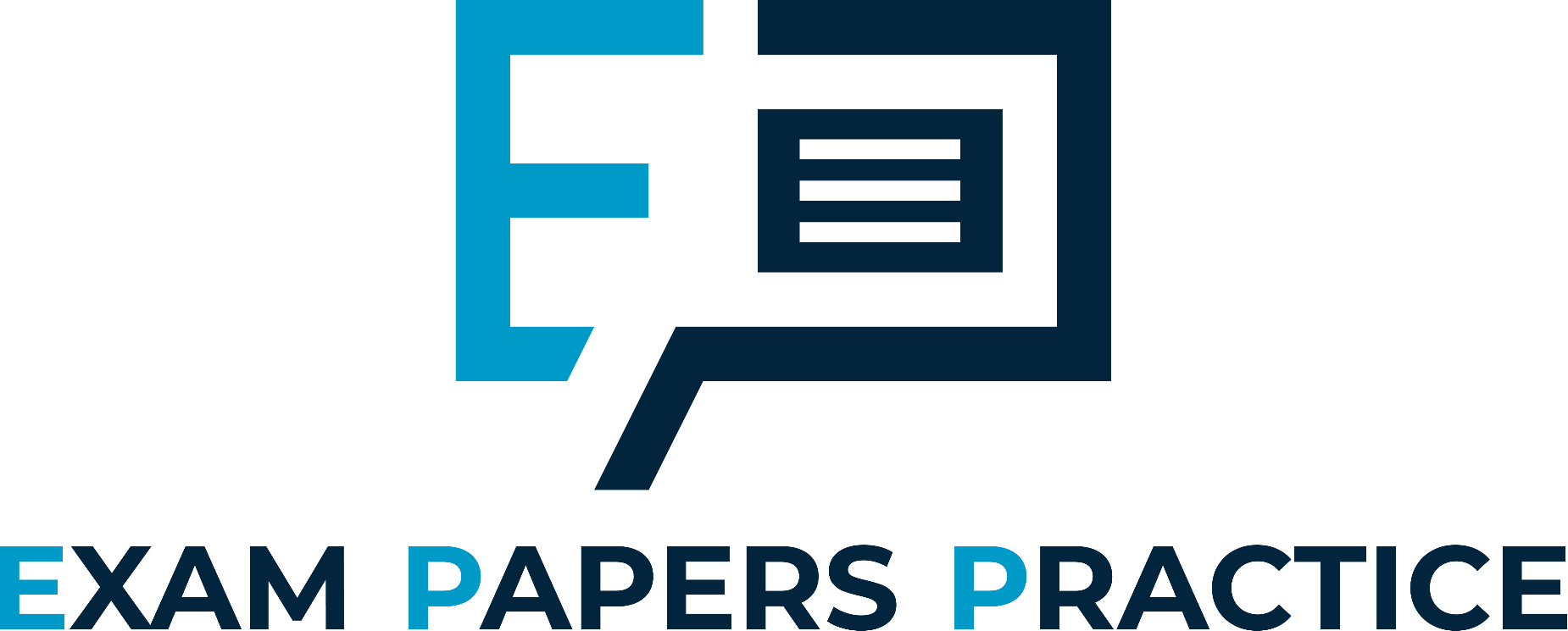 Identify 2 producer objectives
Explain why producer objectives impact on decisions firms make
For more help, please visit www.exampaperspractice.co.uk
© 2025 Exams Papers Practice. All Rights Reserved
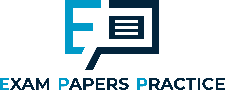 Activity 2
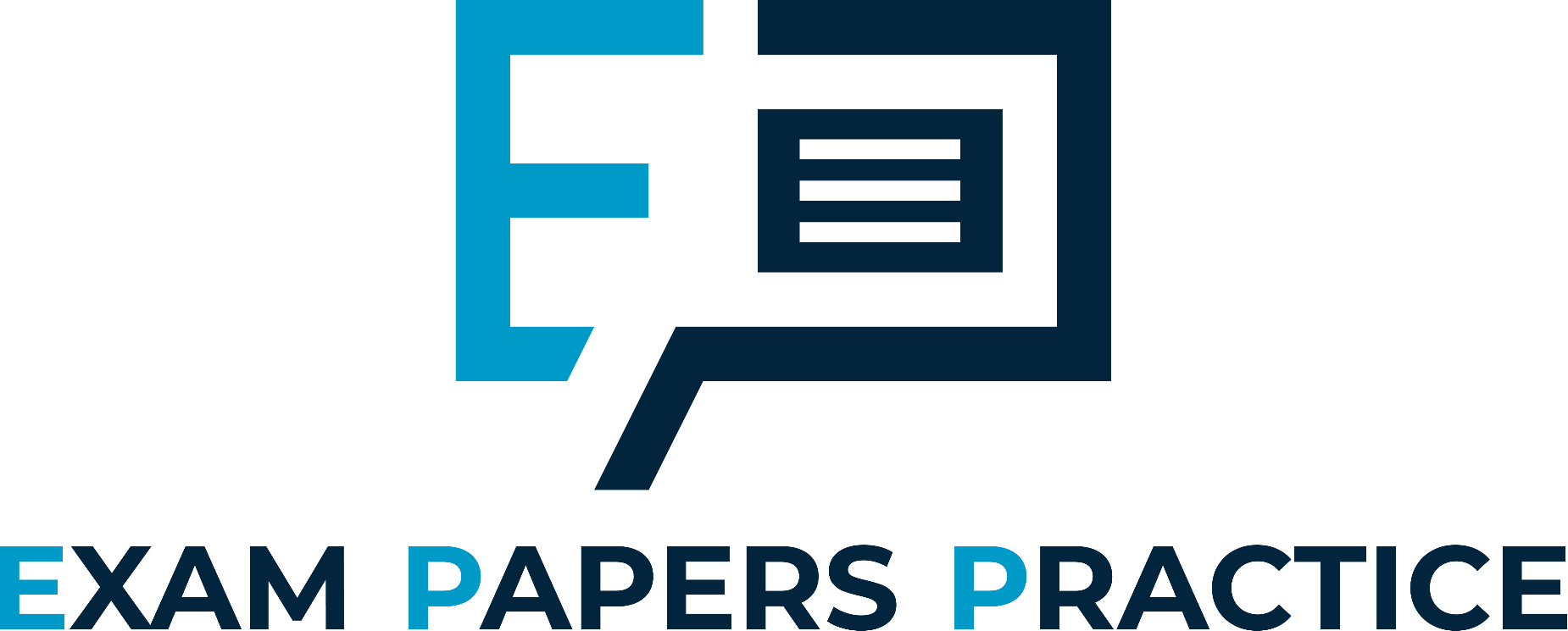 Draw and label a diagram to show a supply curve
For more help, please visit www.exampaperspractice.co.uk
© 2025 Exams Papers Practice. All Rights Reserved
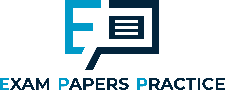 The determinants of supply in a market
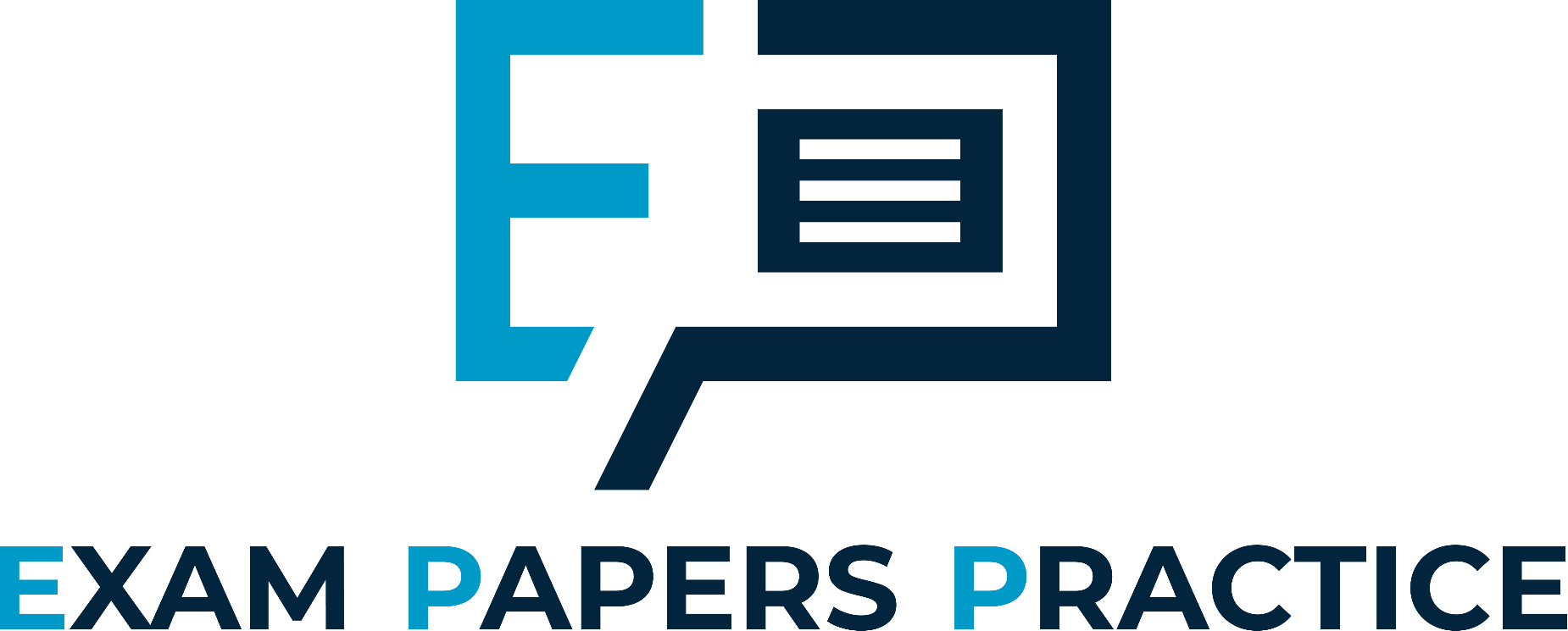 Supply can be defined as the amount of a good or service that producers are willing and able to sell at any given price

There are a number of determinants (influencing factors) of supply:
The price of the good
The impact of changing costs of production
Technological progress
Prices of other goods and services
Government policy e.g. taxes and subsidies
Other factors e.g. expectations
For more help, please visit www.exampaperspractice.co.uk
© 2025 Exams Papers Practice. All Rights Reserved
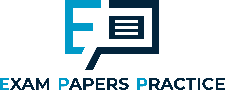 The determinants of supply in a market
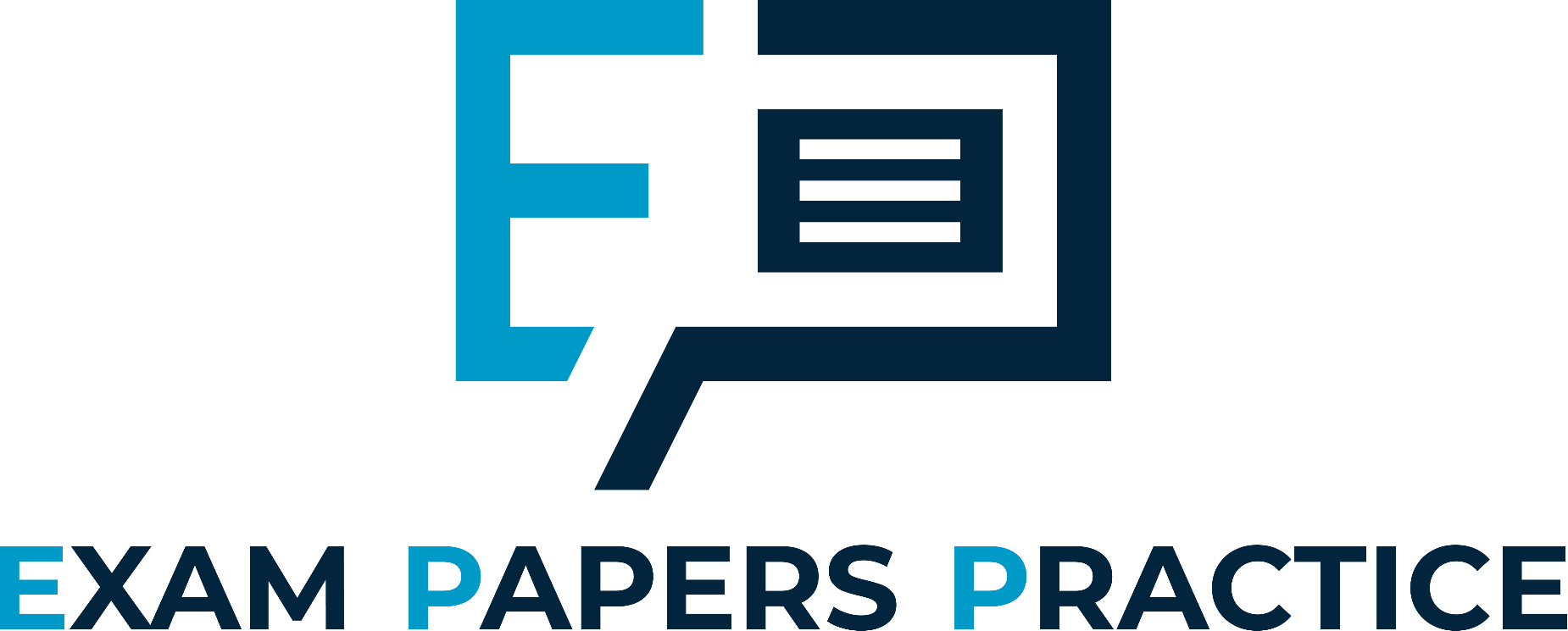 The quantity supplied of a good or service is said to be a function of (depends upon) all the above factors. 
 
This can be shown mathematically:
qs = f (p, production costs, technology, p of other goods/services, G policy, all other factors)
qs = quantity supplied

f = is a function of

p = price 

G = government
For more help, please visit www.exampaperspractice.co.uk
© 2025 Exams Papers Practice. All Rights Reserved
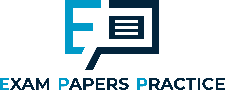 Factors that cause a shift in the supply curve
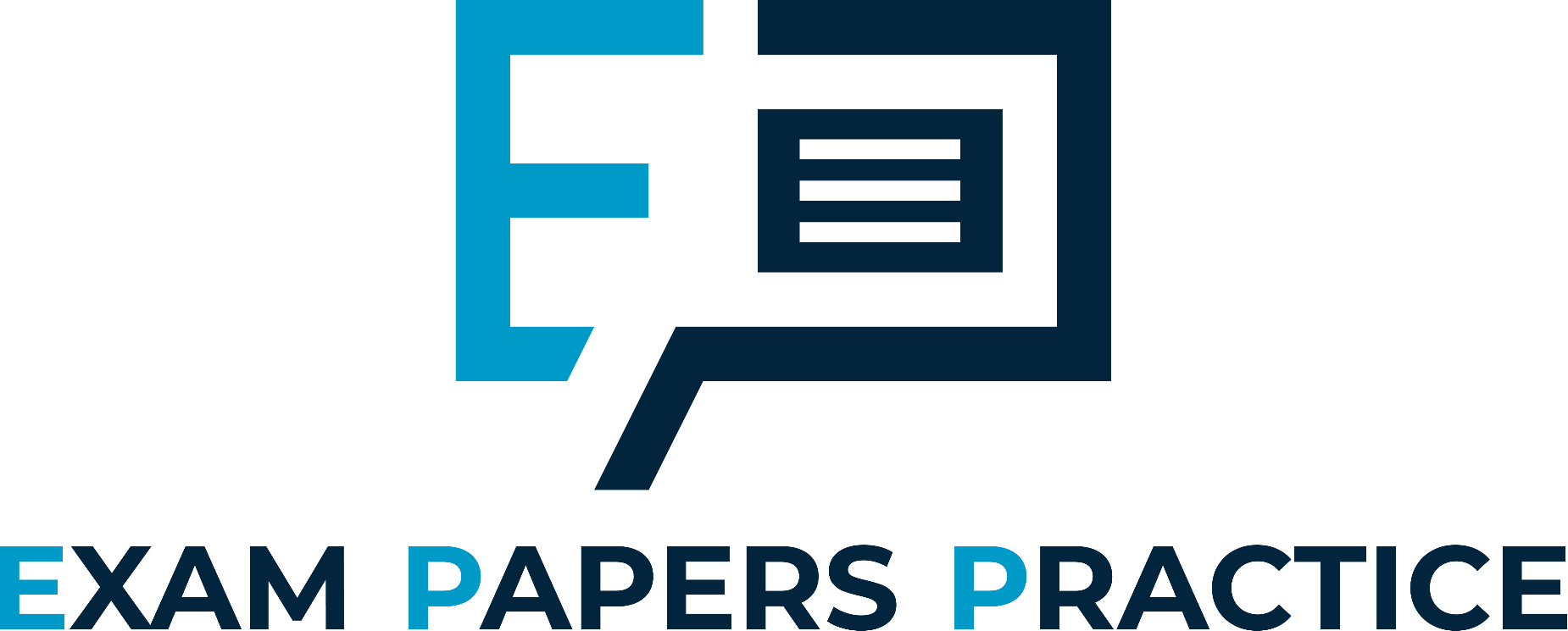 The impact of changing costs of production

Costs of production are created by the price of factor inputs i.e. the factors of production
If the cost of producing a good or service increases it will become more expensive to supply the product
This will lead to some firms reducing output
The price of factor inputs can also be reduced making it cheaper to supply a product
There will be an increase in supply
Improvements in technology can help to reduce costs of production
For more help, please visit www.exampaperspractice.co.uk
© 2025 Exams Papers Practice. All Rights Reserved
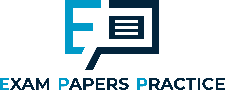 Factors that cause a shift in the supply curve
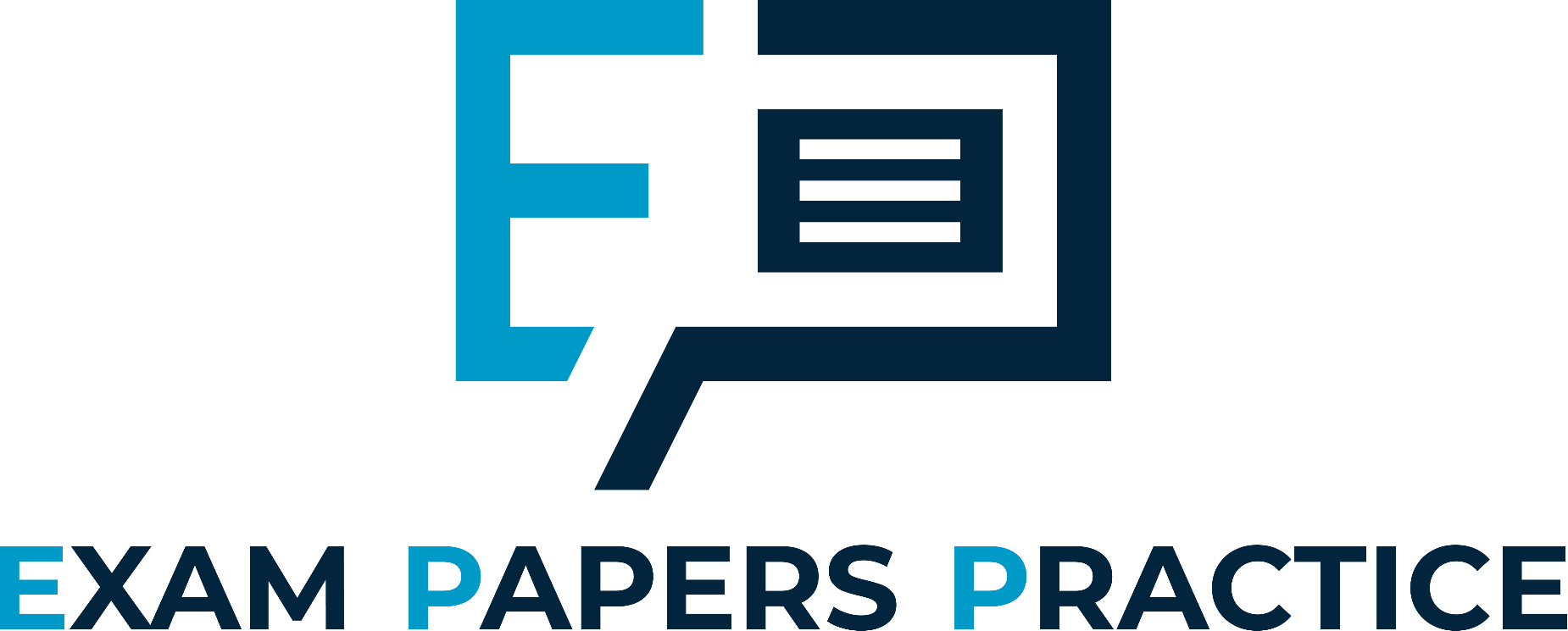 The introduction of new technology
Technological progress has meant that firms can produce in a more efficient and cost effective manner  

Improved large scale machinery allows them to spread fixed costs over greater output making the cost per unit produced cheaper

As technology improves firms find it profitable to supply more products
For more help, please visit www.exampaperspractice.co.uk
© 2025 Exams Papers Practice. All Rights Reserved
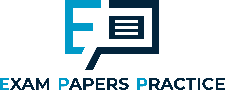 Factors that cause a shift in the supply curve
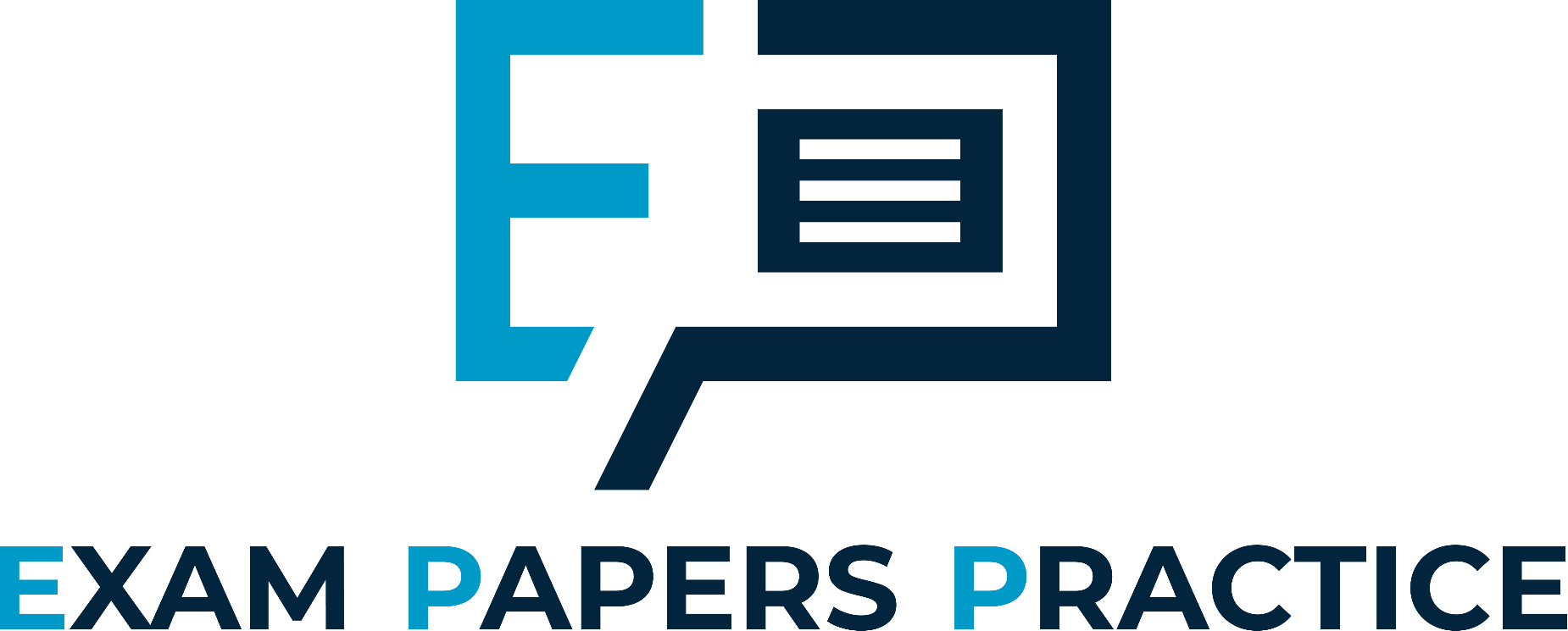 Indirect taxes and subsidies
Indirect taxes make it more expensive to produce a product - therefore, the quantity supplied of that product will decrease

Subsidies will make it cheaper to produce a product - therefore, the quantity supplied of that product will increase
For more help, please visit www.exampaperspractice.co.uk
© 2025 Exams Papers Practice. All Rights Reserved
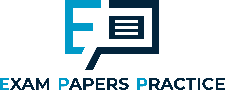 Factors that cause a shift in the supply curve
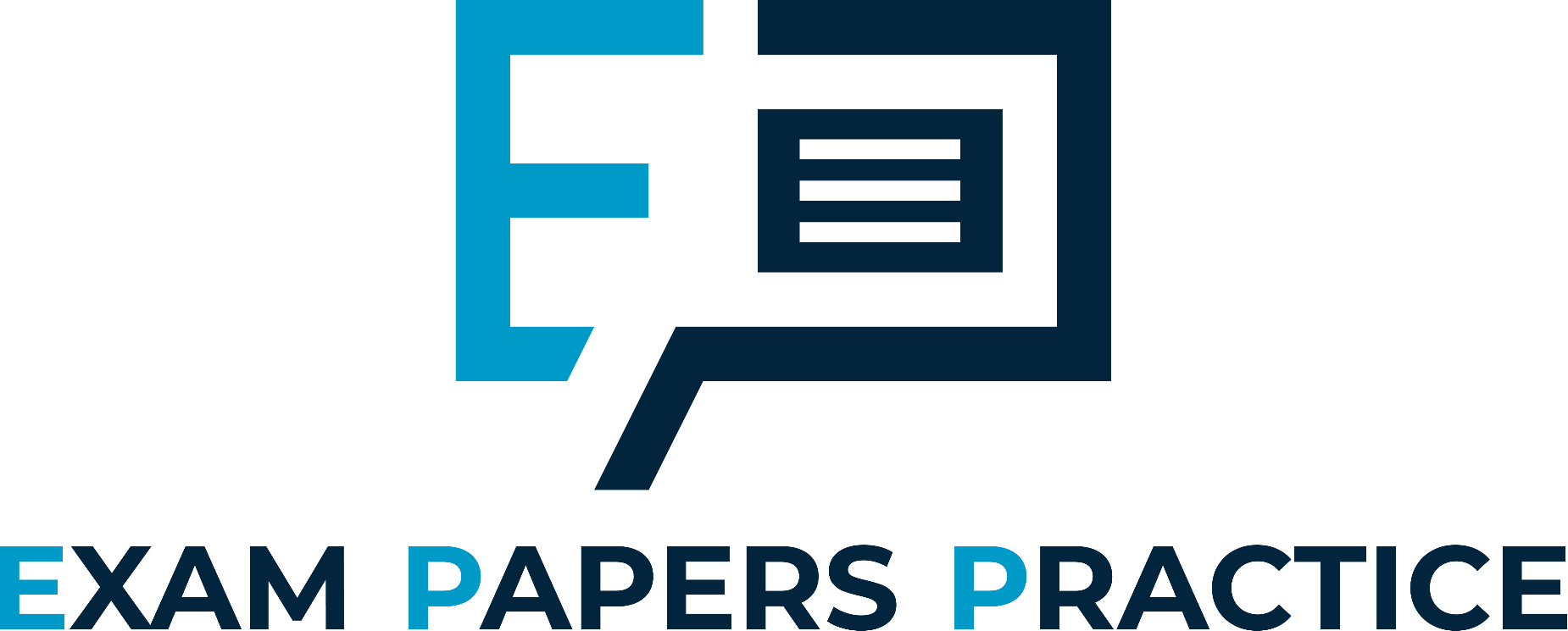 Changes in the number of firms in an industry

The degree of competition in the market will impact on supply

As more firms enter the industry the supply curve will shift to the right causing increased supply
For more help, please visit www.exampaperspractice.co.uk
© 2025 Exams Papers Practice. All Rights Reserved
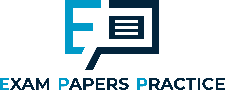 Factors that cause a shift in the supply curve
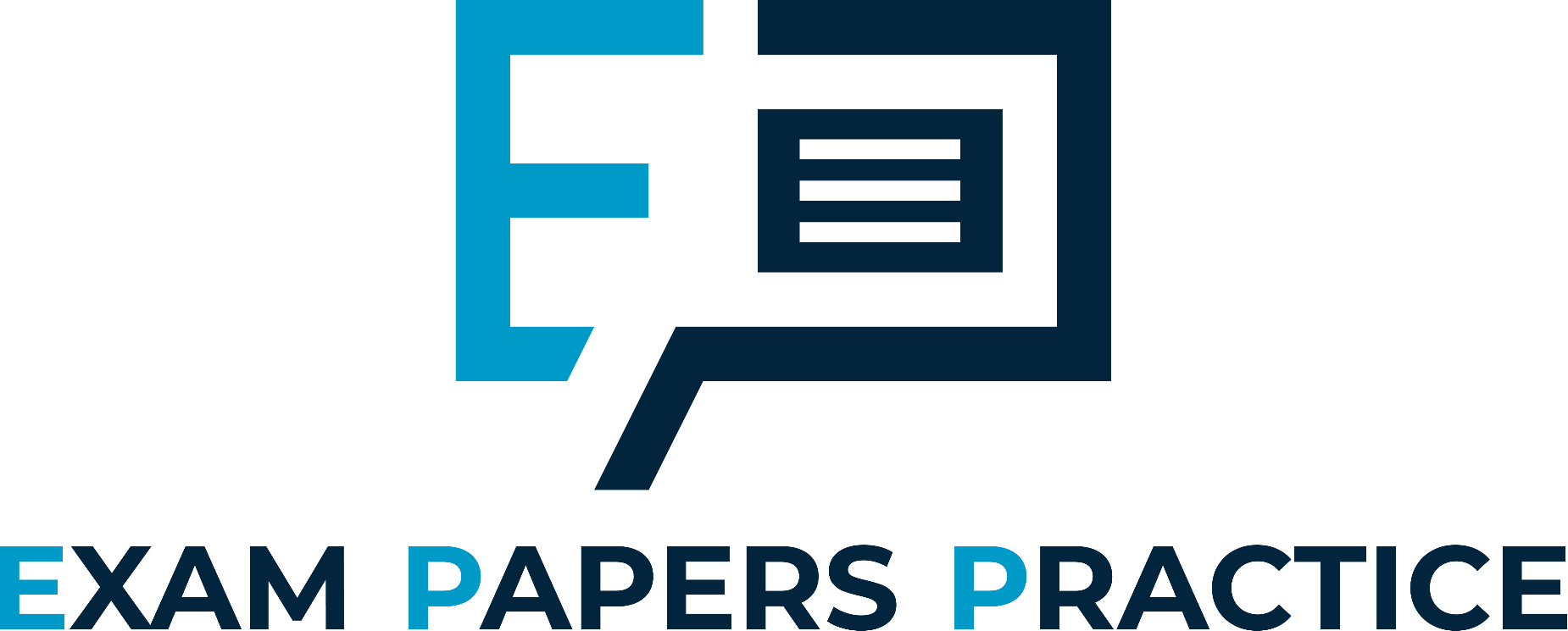 Taxation is a charge placed on individuals or firms.  Governments use taxation to finance their spending.
  
Indirect taxes  are those placed on goods and services produced by individuals and firms.
Subsidies involve finance provided to producers to encourage them to produce goods and services.
For more help, please visit www.exampaperspractice.co.uk
© 2025 Exams Papers Practice. All Rights Reserved
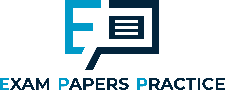 External Shocks
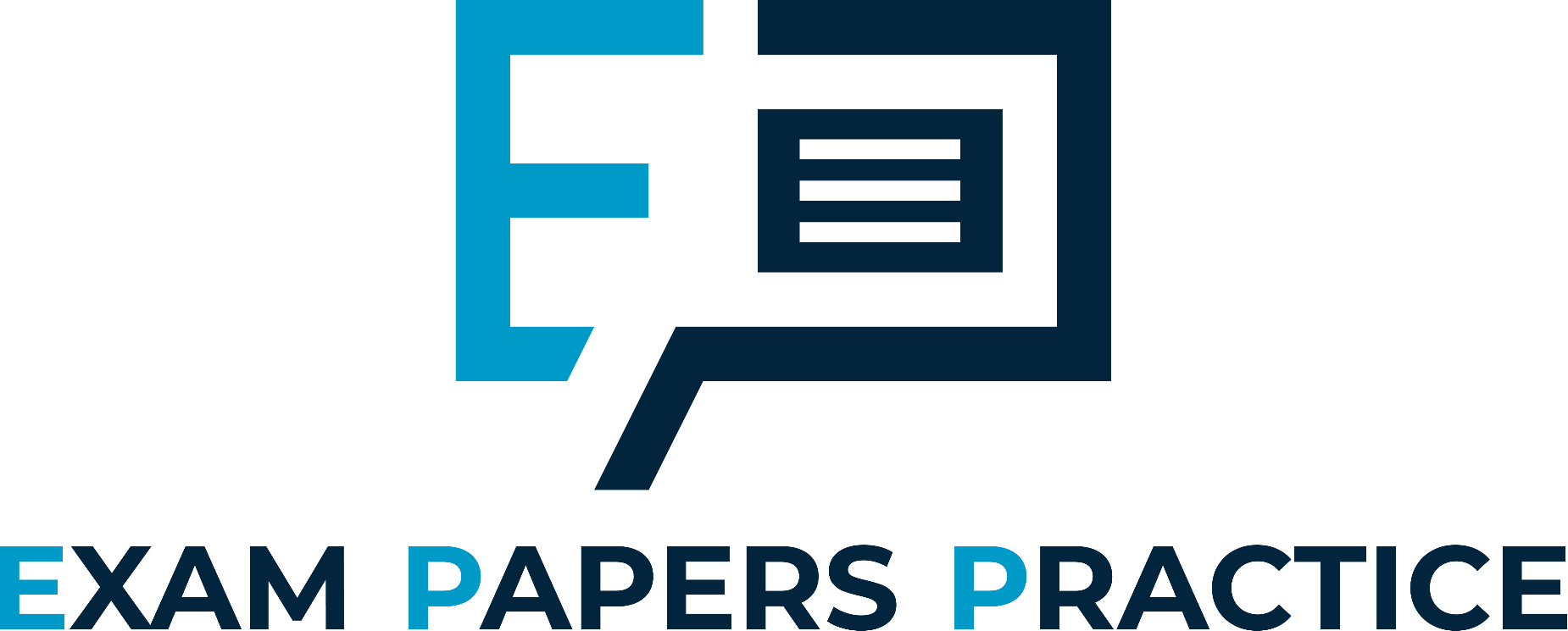 External shocks are unexpected events that are outside of the businesses control but have a direct impact on the level of supply
Consider how each of the following external shocks could influence the supply for certain goods and services:
Natural disasters around the world
Panademic 
Terrorist attacks
Outbreak of disease e.g. foot and mouth or bird flu
For more help, please visit www.exampaperspractice.co.uk
© 2025 Exams Papers Practice. All Rights Reserved
Activity 3 - Test yourself
Explain two reasons why a firm might increase the production of a product.
What impact does:
A fall in supply have on the price of a product?
An increase in supply have on the price of a product?
Explain two reasons why the global supply of a product might decrease.
Define the following terms:
Supply
Taxation
Subsidies
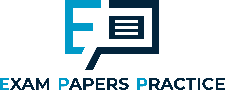 The relationship between price and quantity supplied
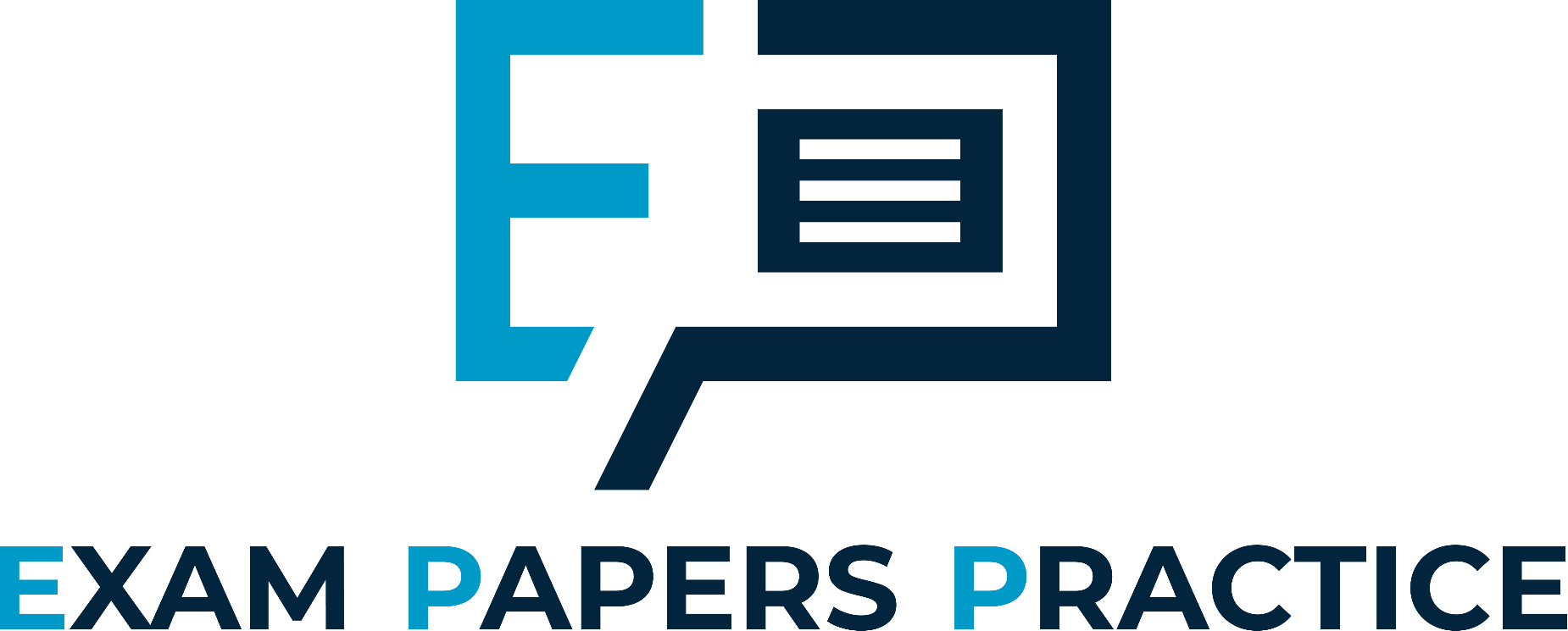 Supply for a good or service is related to the price of that good or service:
As the price of a product rises quantity supplied will increase
As the price of a product falls quantity supplied will decrease
At higher prices firms are more likely to cover their costs
At this point the firm will be making a profit
Firms are unlikely to produce if they are making a loss, particularly in the long-term
Higher prices therefore provide an incentive for firms to expand production
For more help, please visit www.exampaperspractice.co.uk
© 2025 Exams Papers Practice. All Rights Reserved
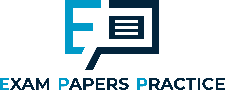 Shifts in the supply curve
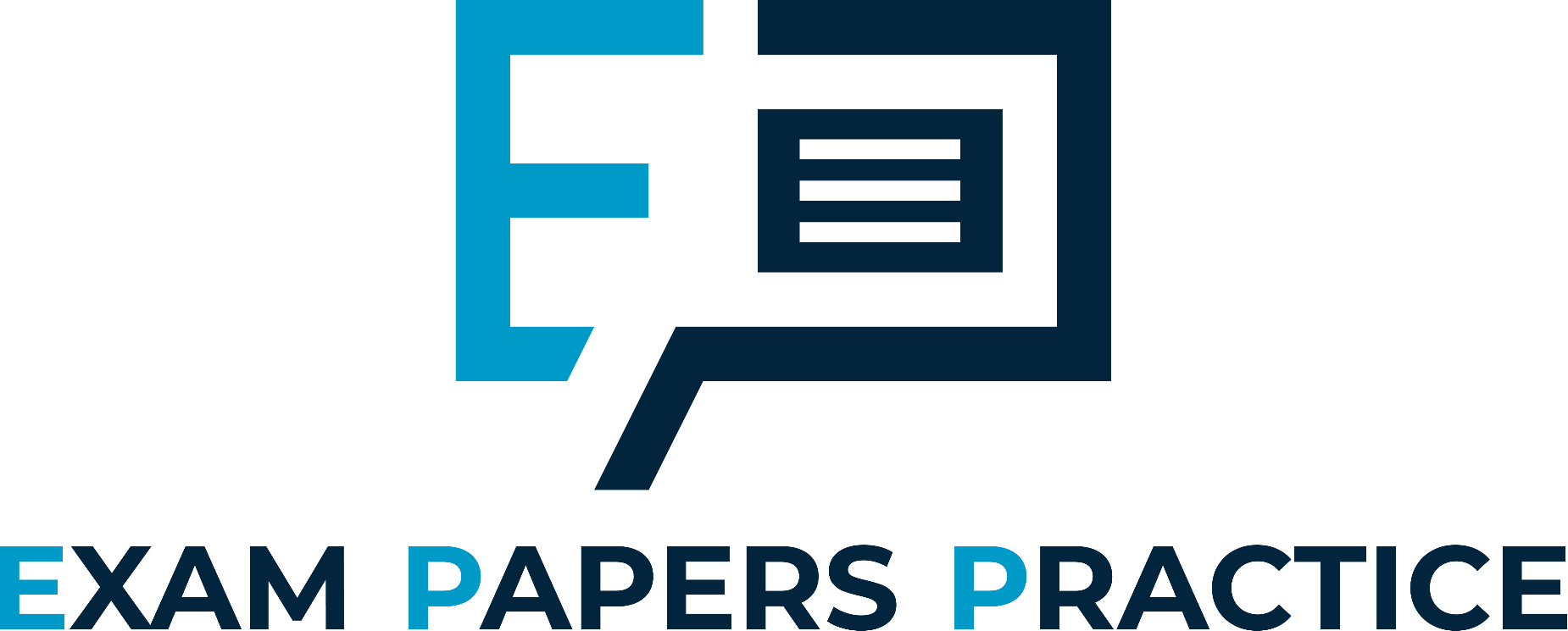 If the change in supply is caused by any factor other than price then the shifts curve shifts
An increase in supply is shown by a shift to the right
A decrease in supply is shown by a shift to the left
Factors causing a shift in the supply curve include:
Changes to the cost of production
Introduction of new technology
Indirect taxes
Government subsidies
For more help, please visit www.exampaperspractice.co.uk
© 2025 Exams Papers Practice. All Rights Reserved
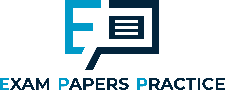 Shifts in the supply curve
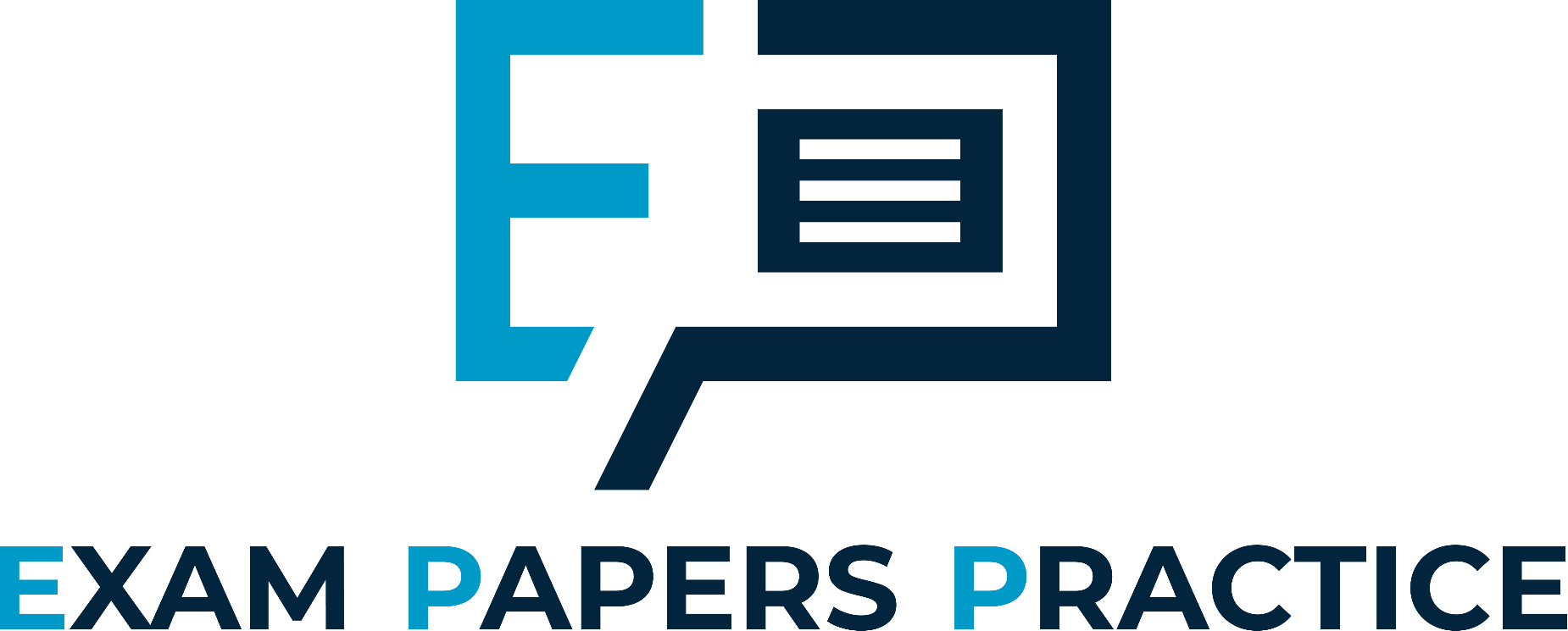 A change in any factor other than price e.g. new technology is shown by a shift in the supply curve.  An increase in supply can be seen by a shift in the supply curve to the right from S to S1.
S
Price
S1
Quantity
For more help, please visit www.exampaperspractice.co.uk
© 2025 Exams Papers Practice. All Rights Reserved
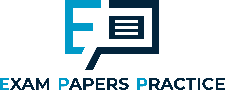 Shifts in the supply curve
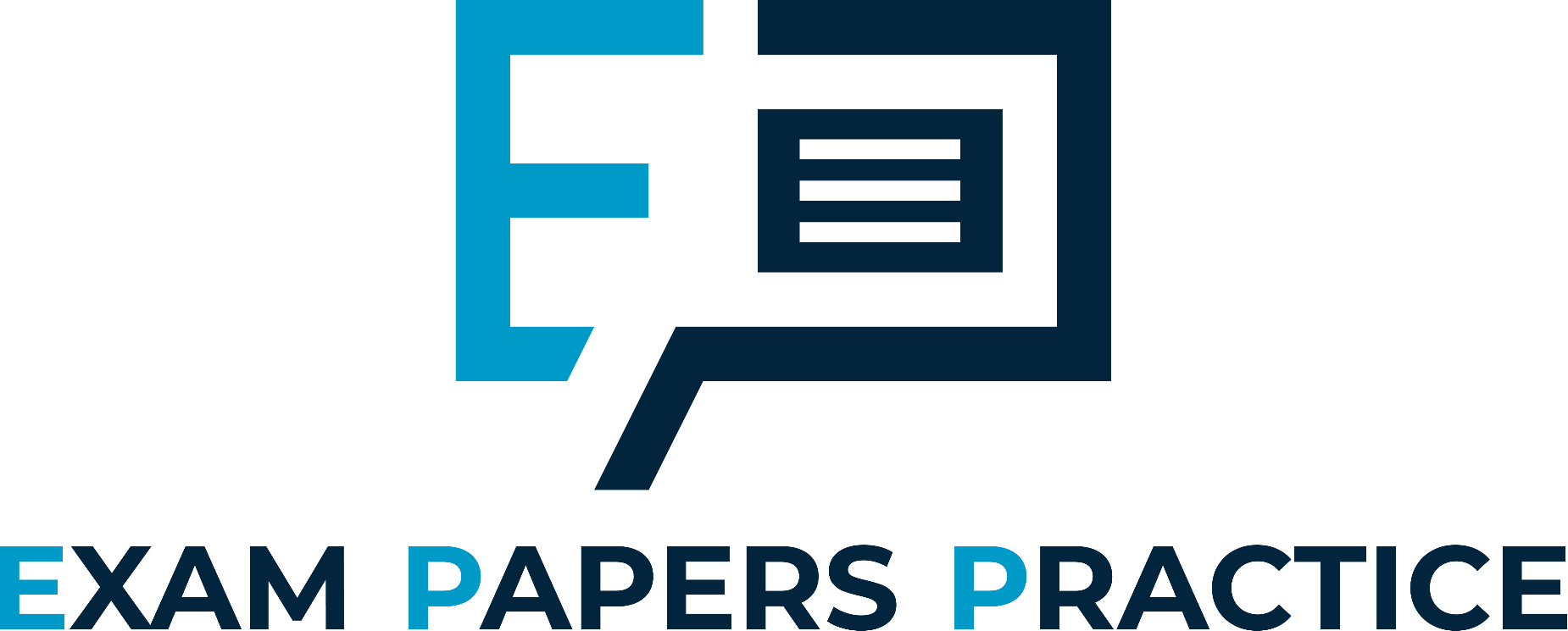 Price
S1
What will happen if there is a decrease in supply due to factors other than price e.g. an increase in production costs?  
Draw a new supply curve and label it S1.
S
Quantity
For more help, please visit www.exampaperspractice.co.uk
© 2025 Exams Papers Practice. All Rights Reserved
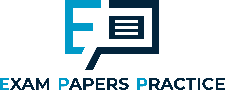 Shifts in the supply curve - taxation
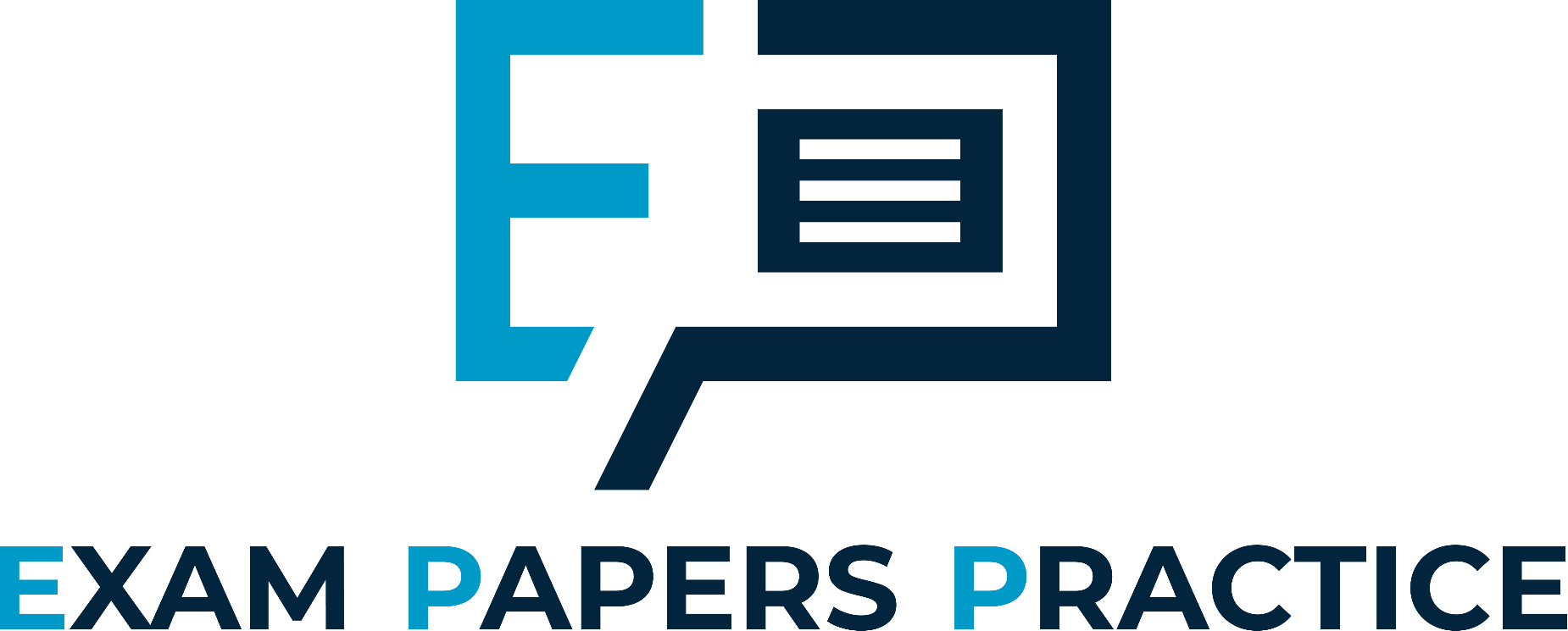 S with tax
Specific tax is a set amount per unit. For example a tax of 50p per fizzy drink.
S
Price
Tax
P1
P
P0
D
Q1
Q
Quantity
A specific tax will lead to a parallel shift in the supply curve.
For more help, please visit www.exampaperspractice.co.uk
© 2025 Exams Papers Practice. All Rights Reserved
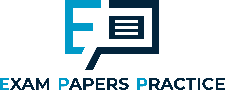 Shifts in the supply curve - taxation
An ad valorem tax is a percentage of the price of the good or service. Therefore the more expensive the product the greater the tax levied on it.
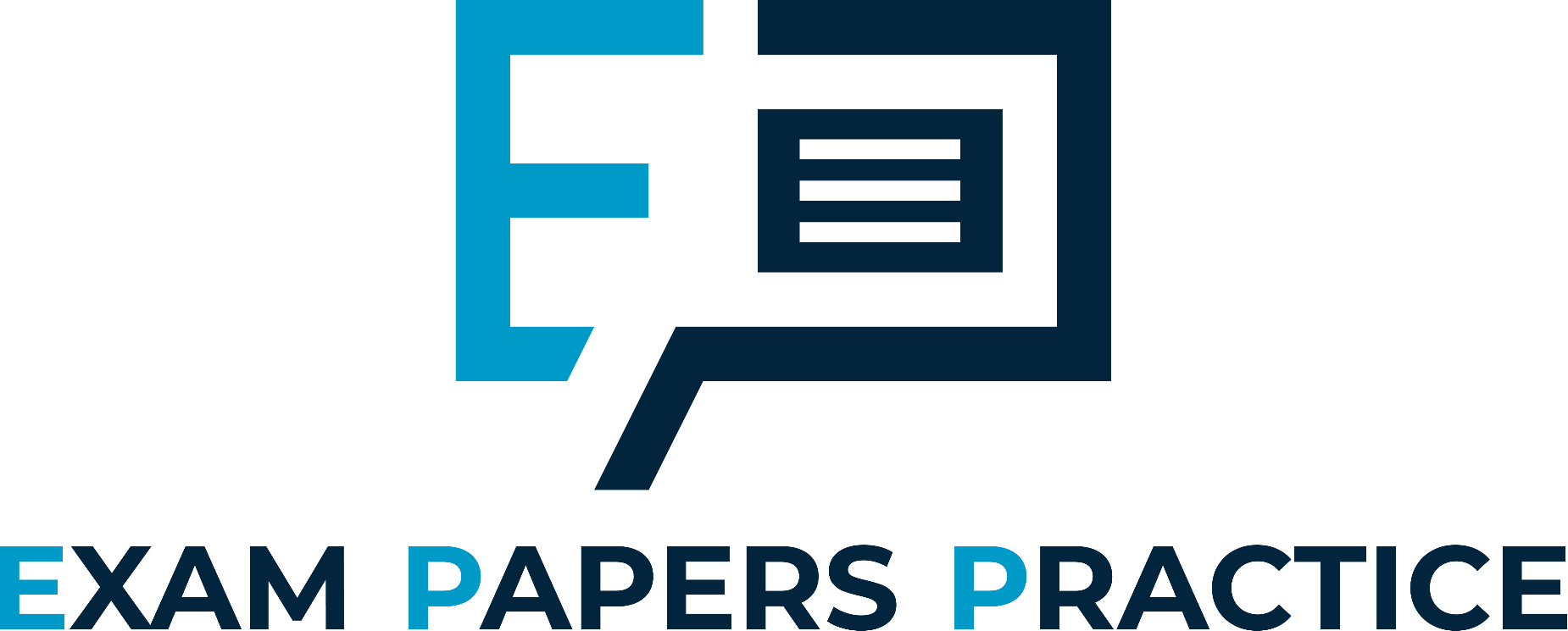 An ad valorem tax will shift the supply curve upwards whilst also tilting it. As price increase the tax increases.
S with tax
Price
S
Tax
P1
P
P0
D
Q1
Q
Quantity
For more help, please visit www.exampaperspractice.co.uk
© 2025 Exams Papers Practice. All Rights Reserved
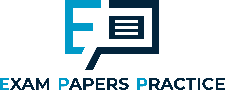 Activity 4
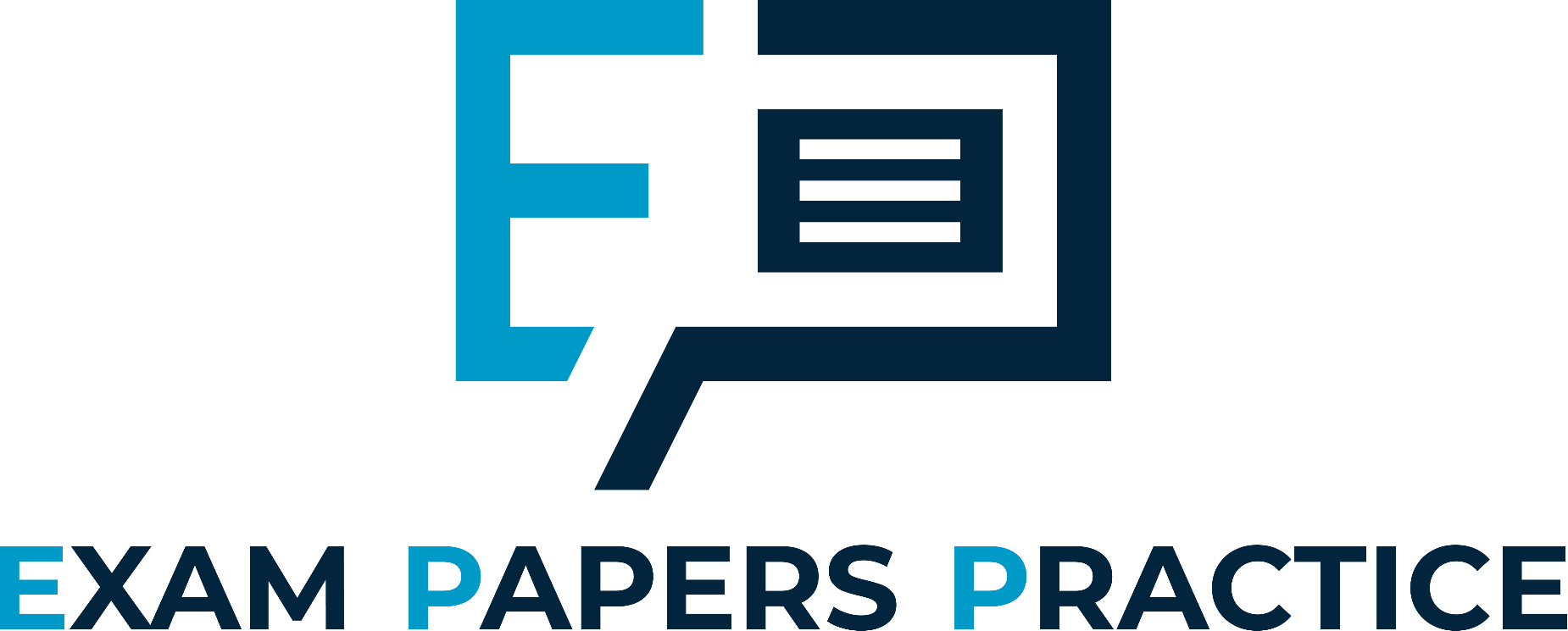 Identify the 5 factors that may cause a shift in the supply curve
Select 1 factor and explain HOW it might lead to a fall in suppluy
Select a different factor and explain HOW it might lead to a rise in supply
For more help, please visit www.exampaperspractice.co.uk
© 2025 Exams Papers Practice. All Rights Reserved
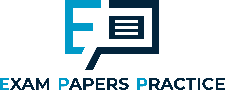 Activity 5 Test yourself
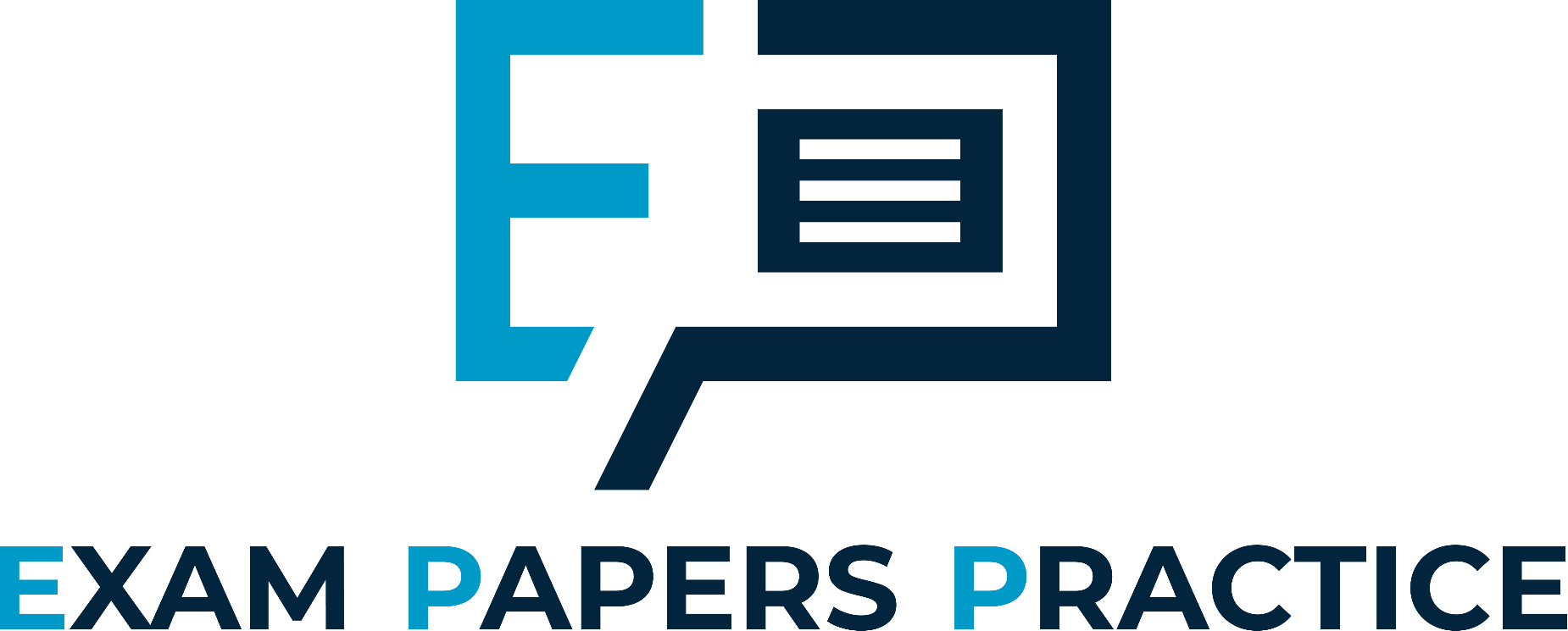 Which of the following events would result in a downwards movement along a supply curve?
Price of the product goes up
Price of the product goes down
Price of labour goes up
Price of labour goes down
For more help, please visit www.exampaperspractice.co.uk
© 2025 Exams Papers Practice. All Rights Reserved
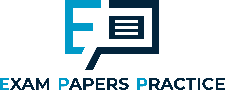 Activity 6 Test yourself
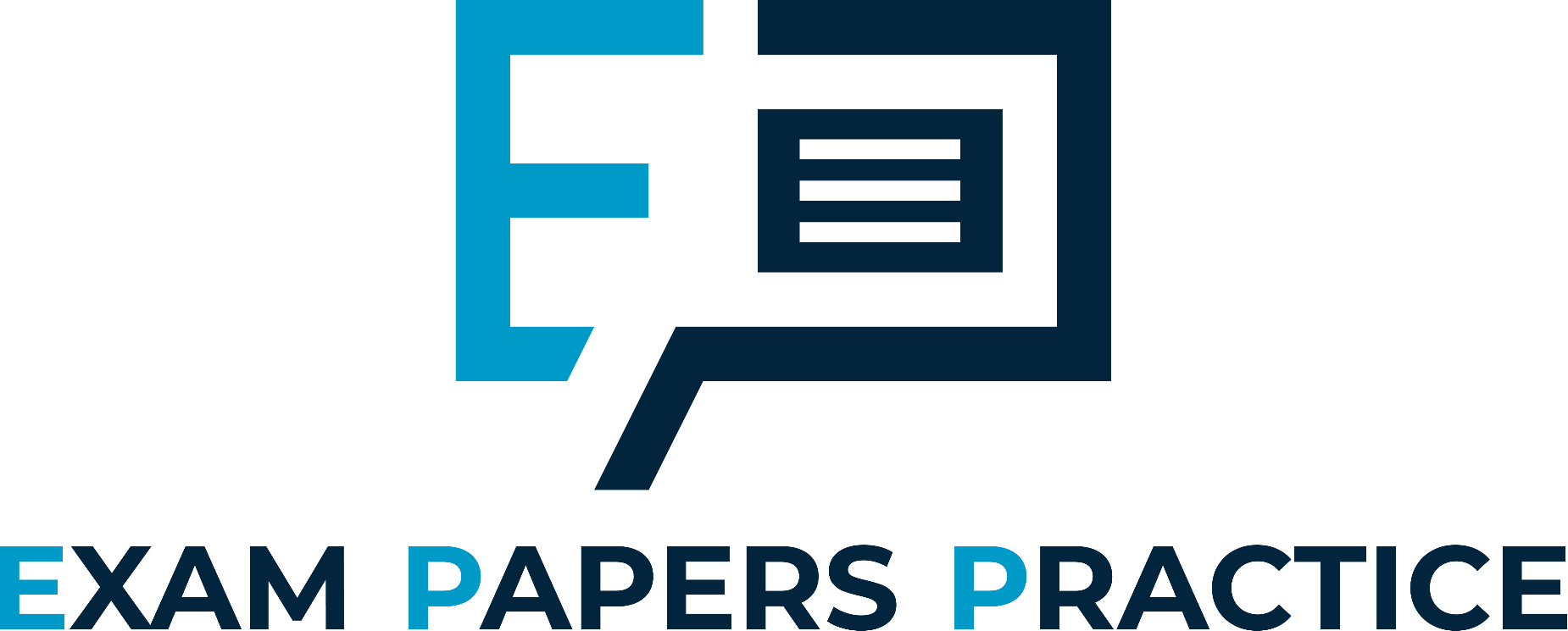 Draw 4 supply diagrams to show each of the following changes
A rise in price
A fall in price
An increase in supply caused by a factor other than price e.g. fall in cost of raw materials
A decrease in supply caused by a factor other than price e.g. increase in taxation
For more help, please visit www.exampaperspractice.co.uk
© 2025 Exams Papers Practice. All Rights Reserved
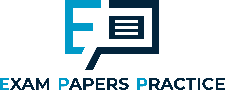 Activity 7 Test yourself
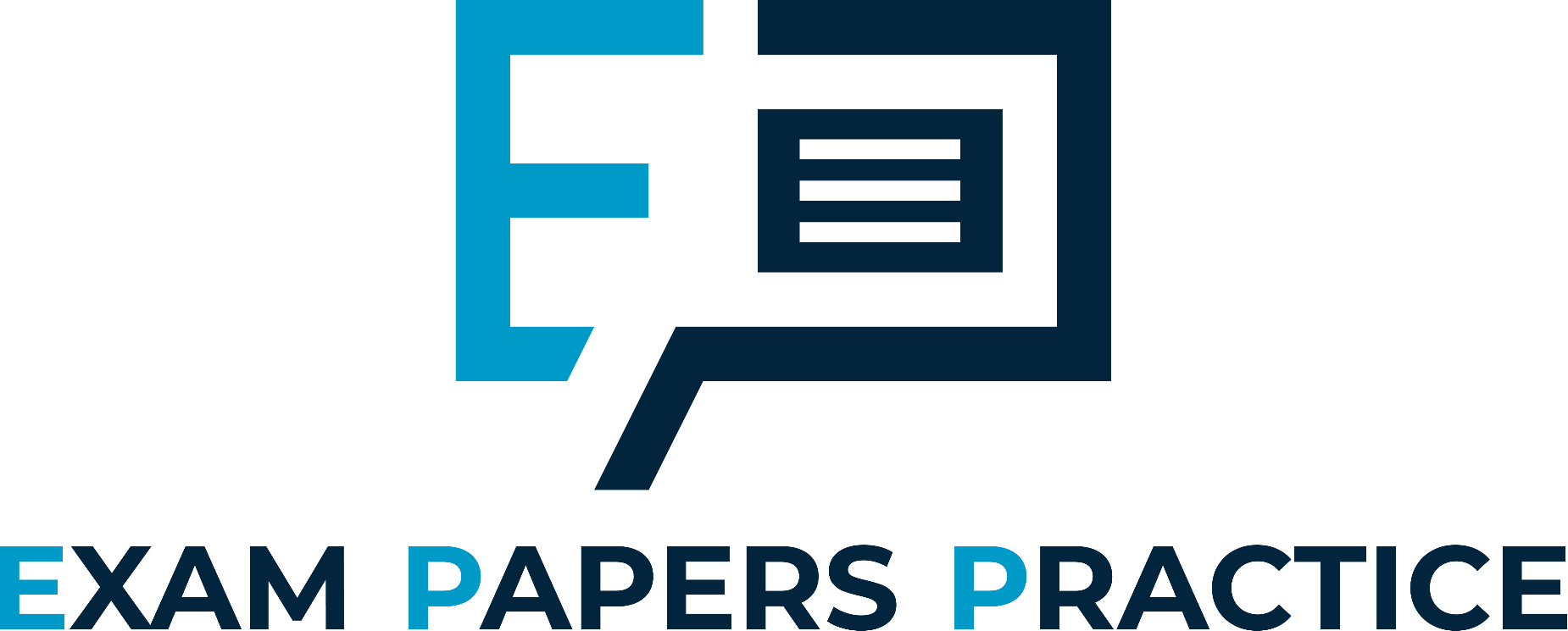 State one determinant of supply for a good or service in:
A boom
A hi-tech economy
An economy with high inflation
Explain how the following government actions might impact on the supply of a product:
Taxes
Subsidies
For more help, please visit www.exampaperspractice.co.uk
© 2025 Exams Papers Practice. All Rights Reserved
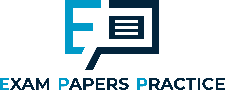 Activity 8 Test yourself
The diagram opposite shows a shift in supply from S to S1. What is the most likely cause of this? 
A rise in prices of complementary goods
A fall in the cost of raw materials
A new competitor 
An increase in VAT
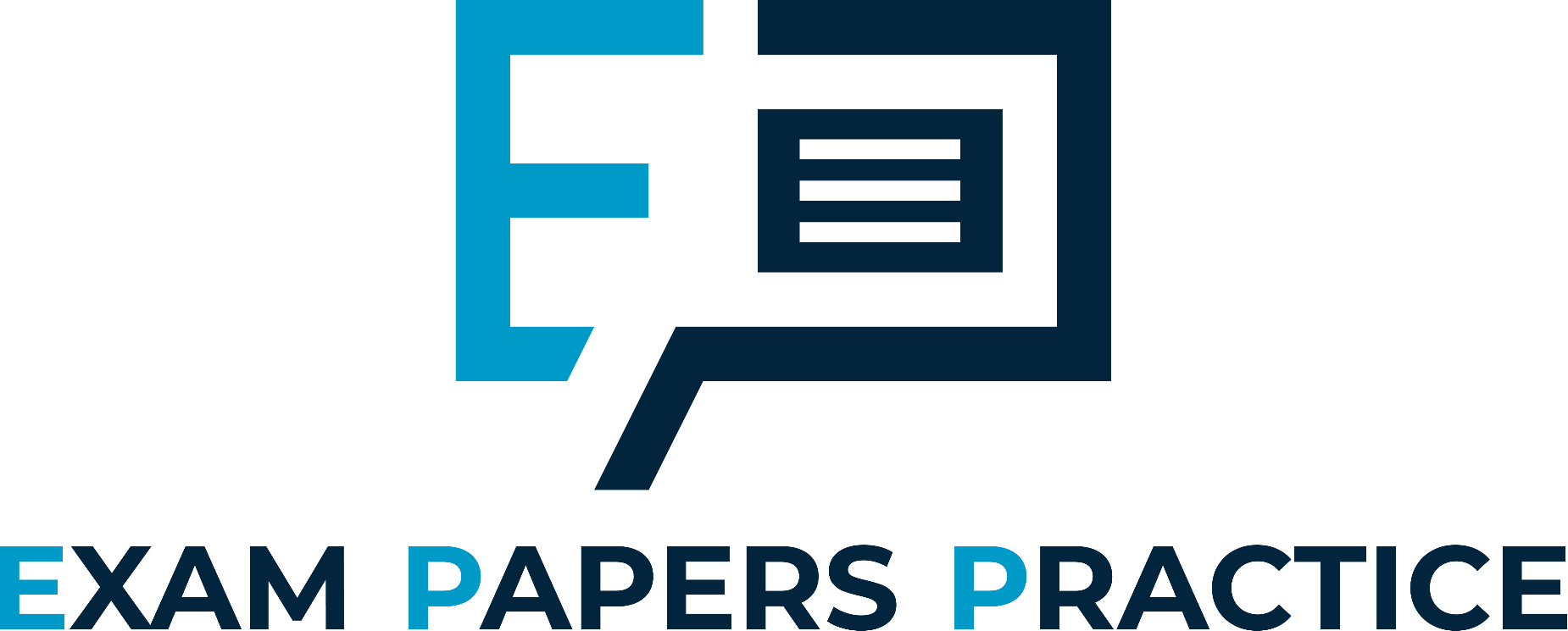 Price
S
S1
Quantity
For more help, please visit www.exampaperspractice.co.uk
© 2025 Exams Papers Practice. All Rights Reserved